Профориентационный фестиваль «IncusivFest»
Номинация « изобразительное исскуство»
Выполнила: Костюкова Таисия Викторовна
Студентка гр.Т-17
Специальности: 19.02.10 ГБПОУ НСО «Новосибирский технологический колледж питания»
Пристрастие к рисованию у
 меня возникло где-то лет с 7, 
как раз в этом возрасте меня 
начали манить цветные 
карандаши, фломастеры, 
краски и все что могло оставлять след на бумаге. Тогда я еще не понимала что это искусство.
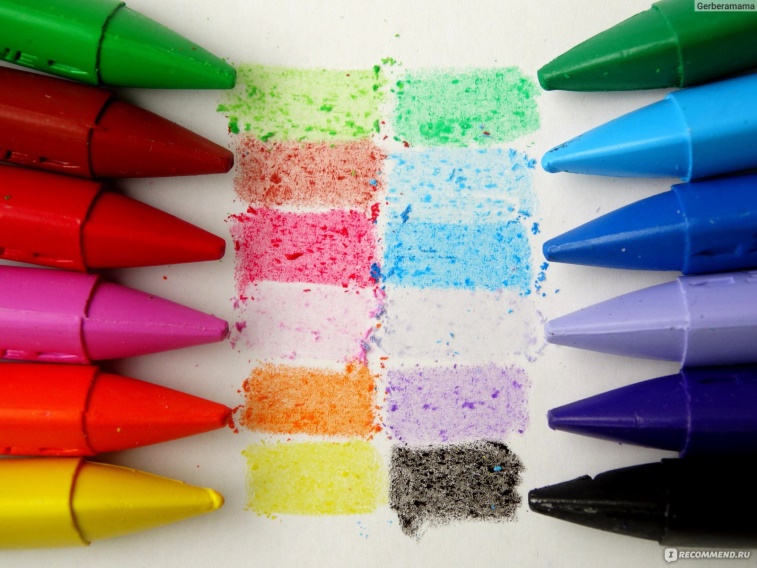 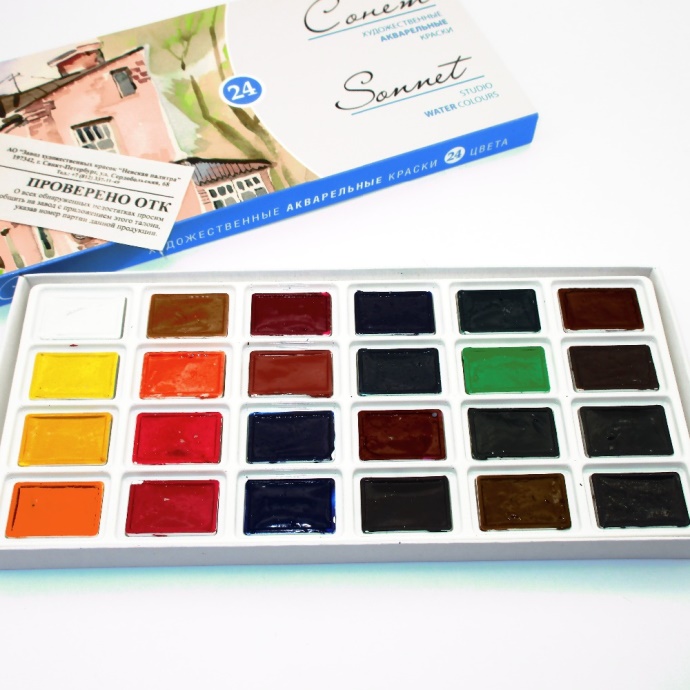 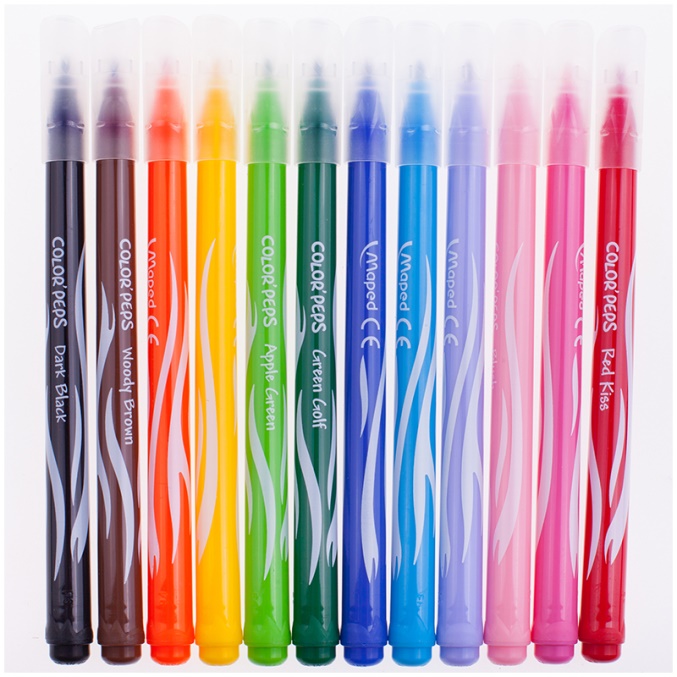 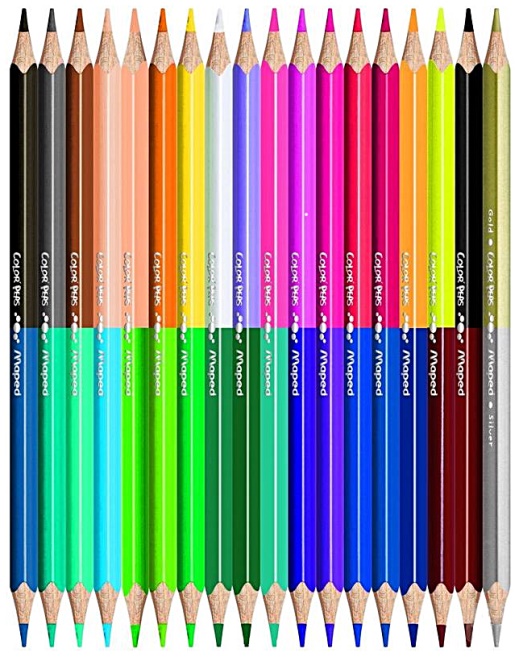 Шли годы, мне было все 
интереснее и интереснее, 
я записалась в художественную 
школу, но там нужно было 
рисовать то, что хотели преподава-
тели, а не то, что хотелось мне 
рисовать.  Да и к тому же в клас-
сических стилях (натюрморт, пейзаж, портрет) – мне стало неинтересно и я бросила обучение в художественной школе.
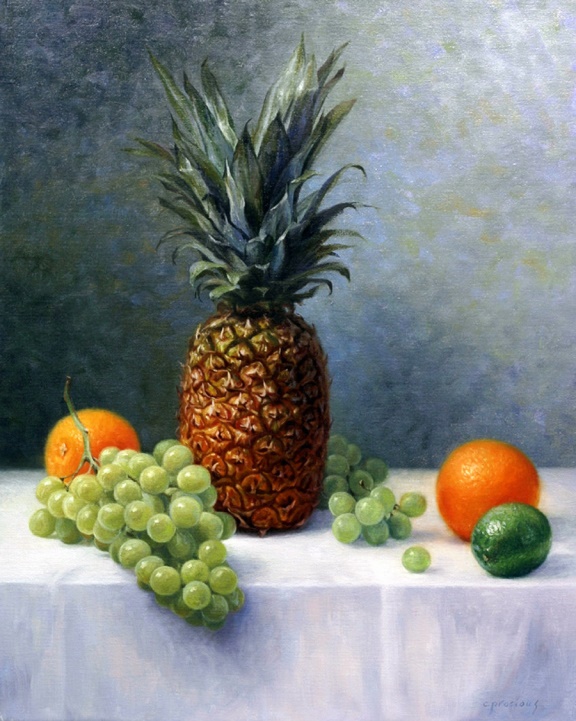 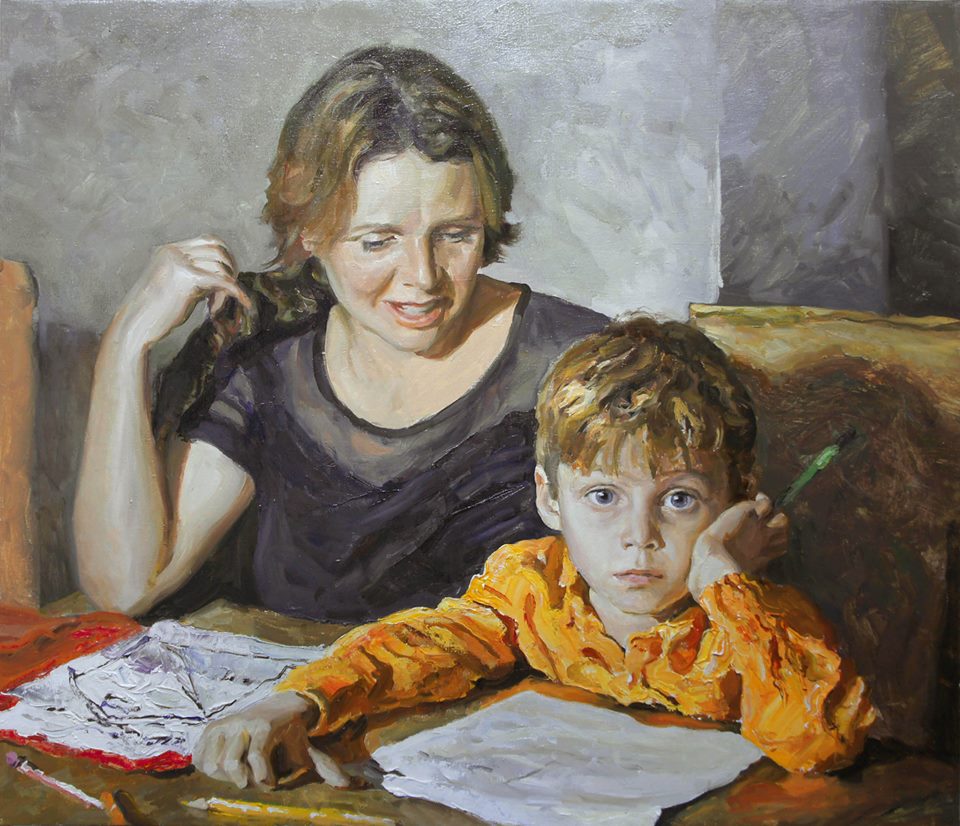 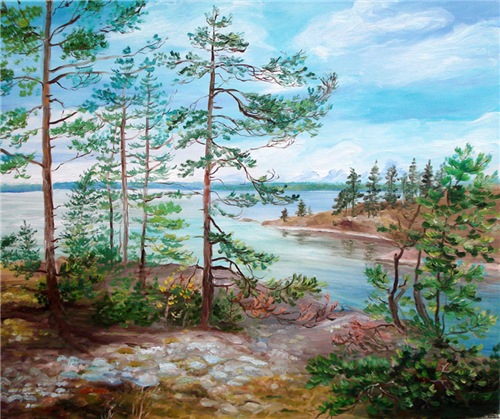 Вот только интерес к рисованию у меня не пропал. Тогда я начала перерисовывать картинки с наклеек, с картинок и у меня начало неплохо получаться.
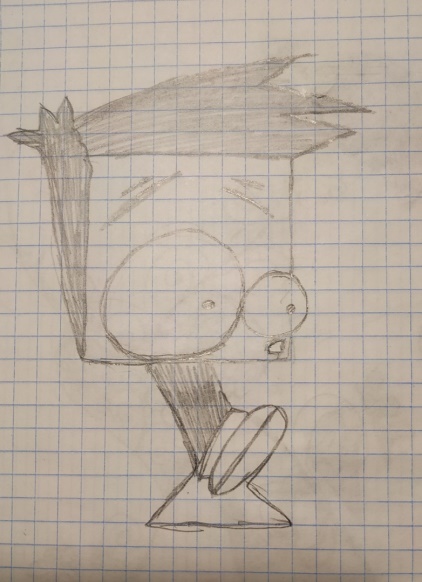 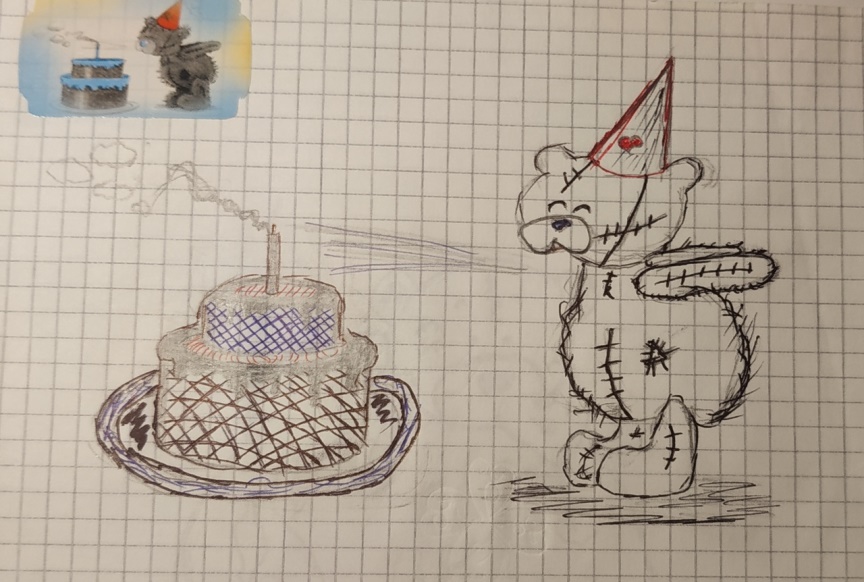 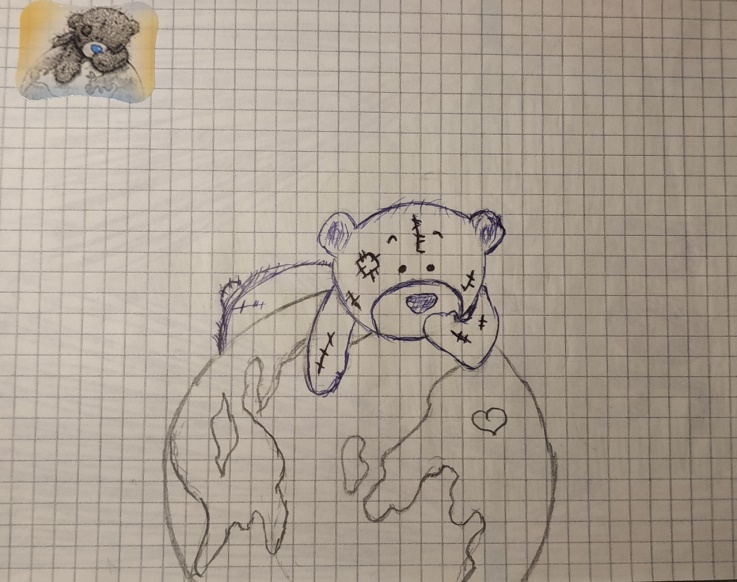 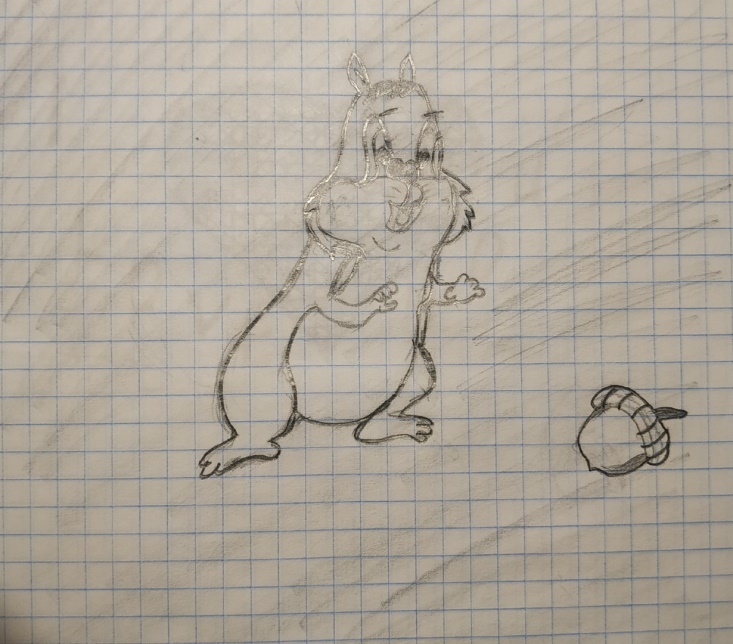 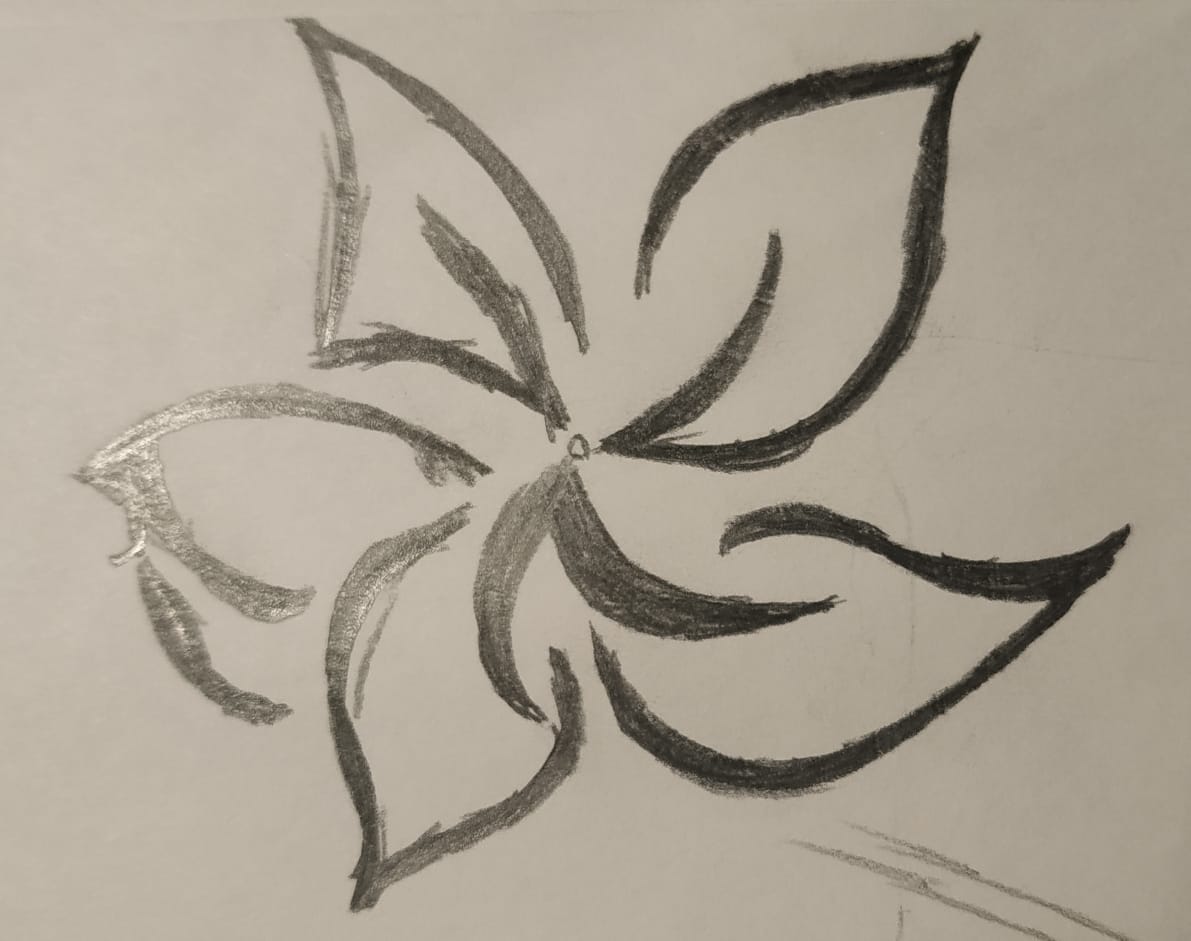 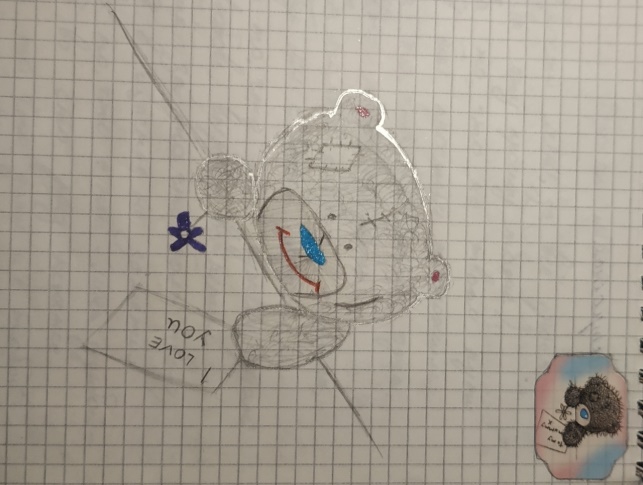 Затем в школьной программе появились для меня интересные темы и я начала рисовать уже сама, но все это было не то….
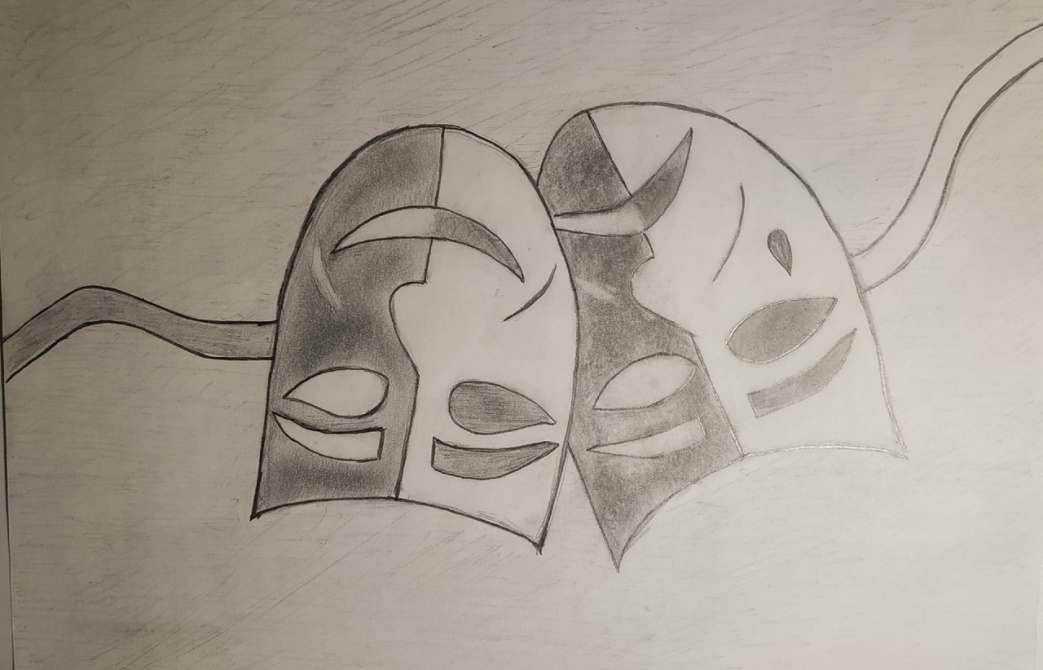 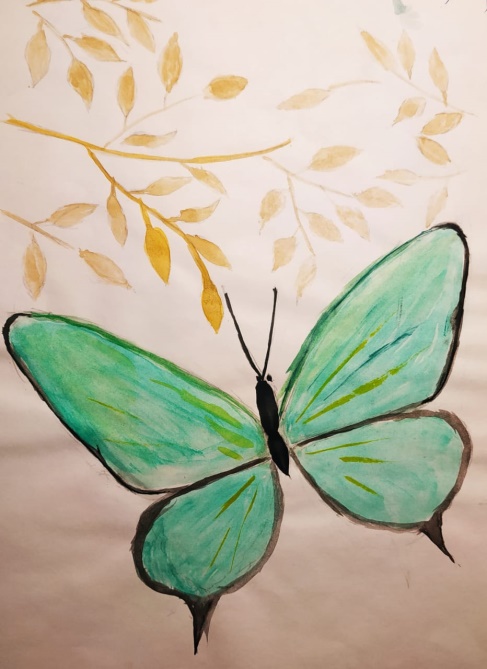 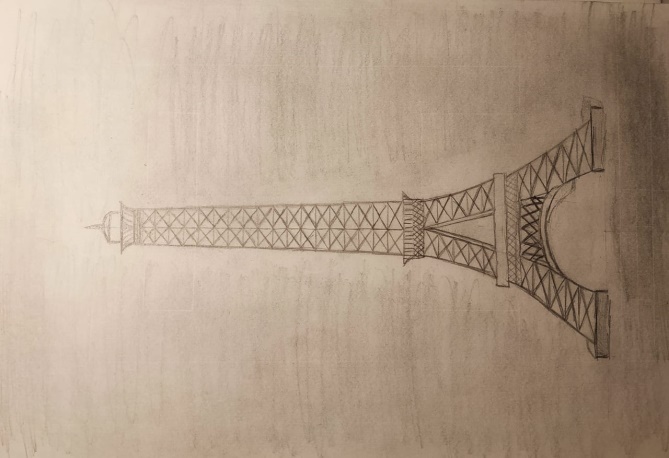 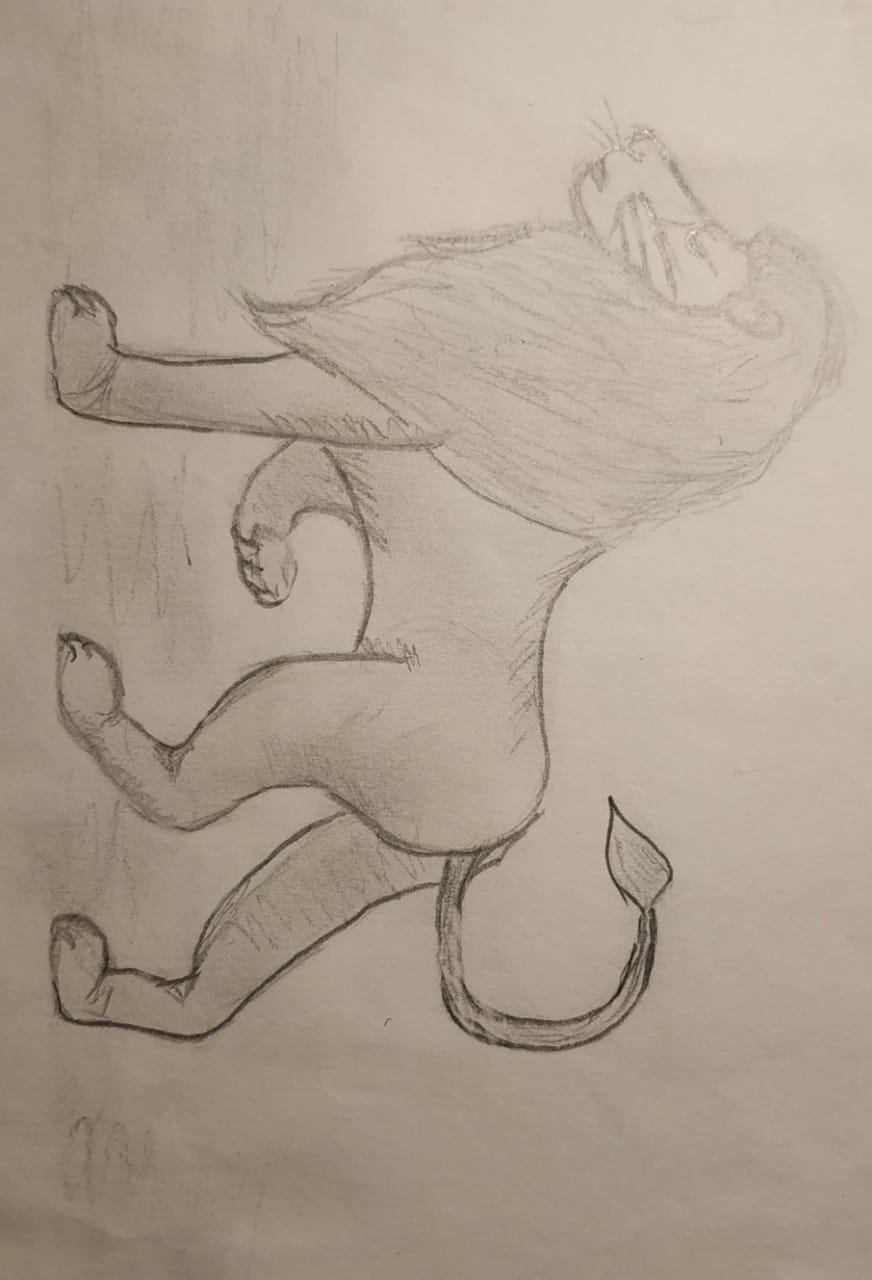 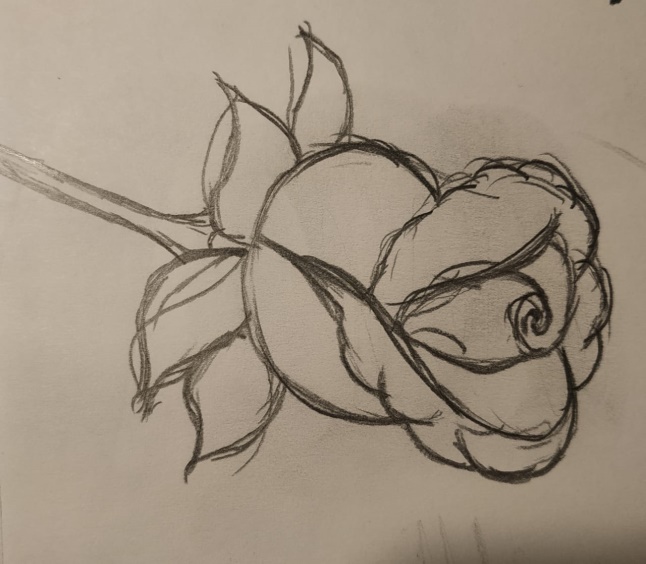 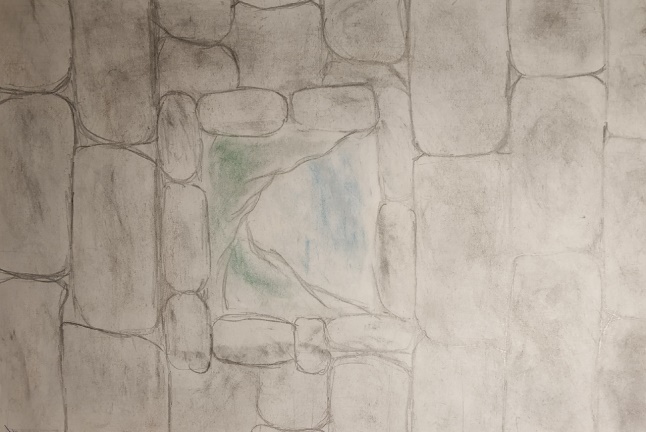 Прошло несколько лет и
 я наткнулась на стиль
 набрызг ( брызгизм) , мне
 стало интересно и захоте-
лось попробовать что-то 
интересное.
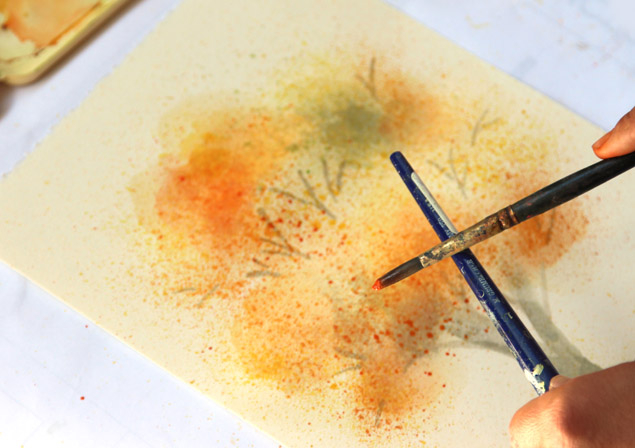 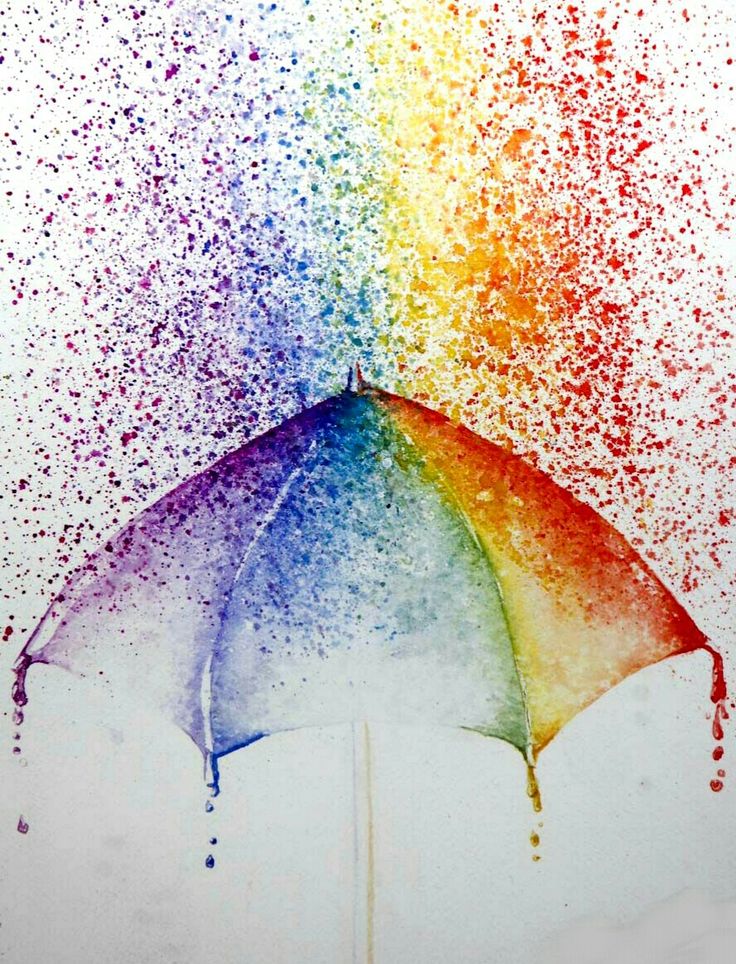 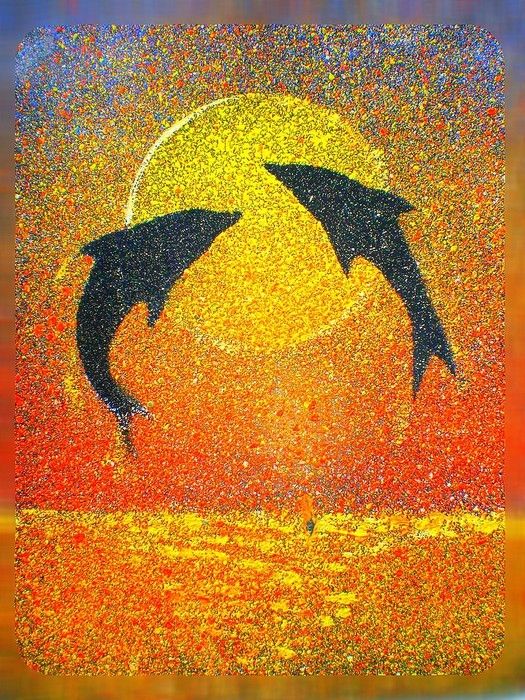 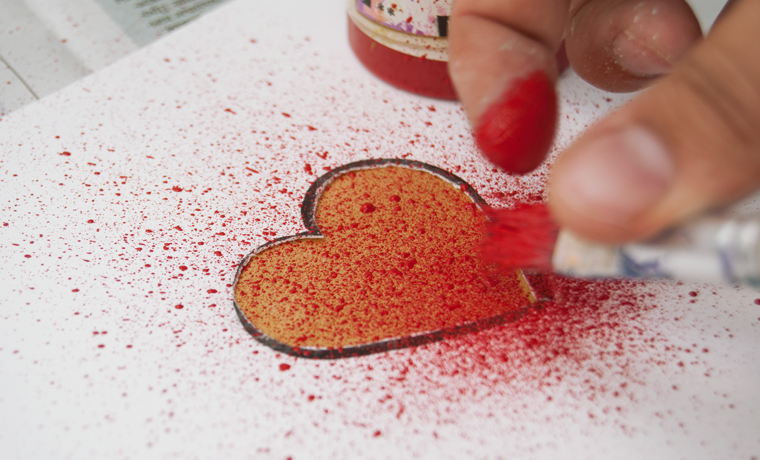 Я посмотрела как и чем нужно работать в этом стиле и начала подготовку к работе. Для начала нужно было придумать что именно я хочу нарисовать- так пол дела сделано. Приступаю к работе: рисую трафарет, вырезаю его,
 и начинаю творить (смешивание 
окрасок для получения нужных 
оттенков, крепление трафарета).
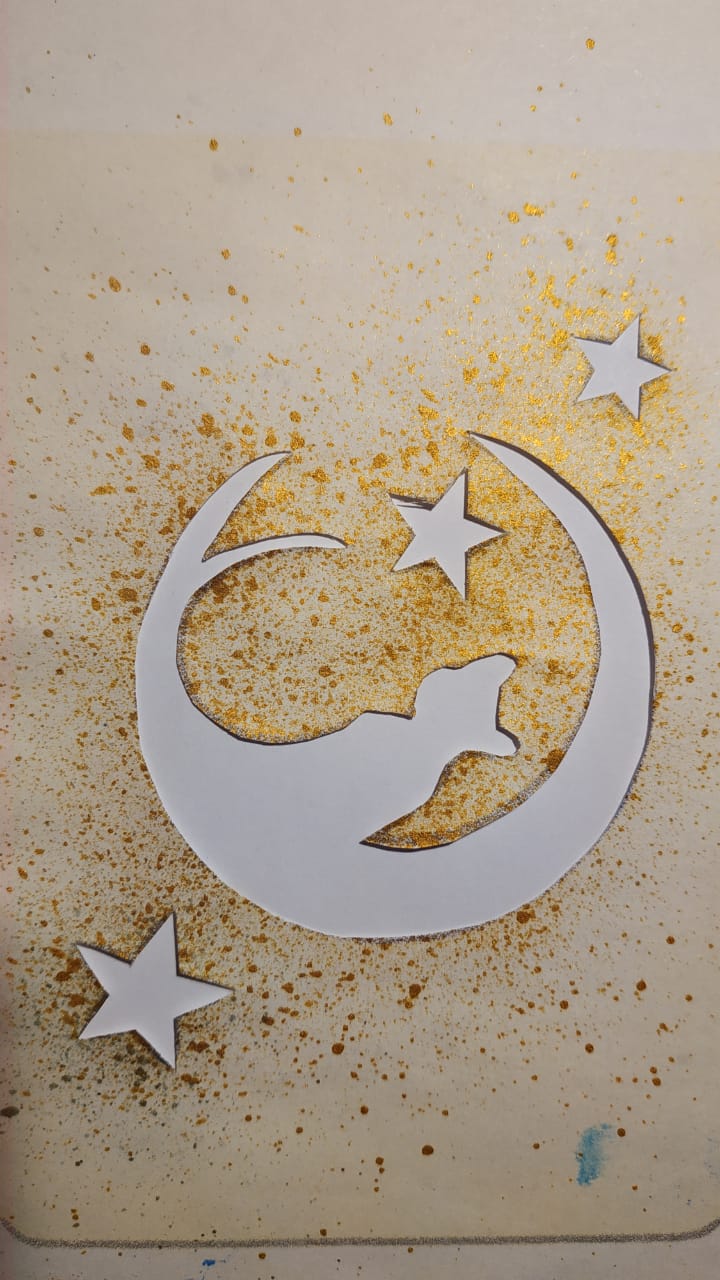 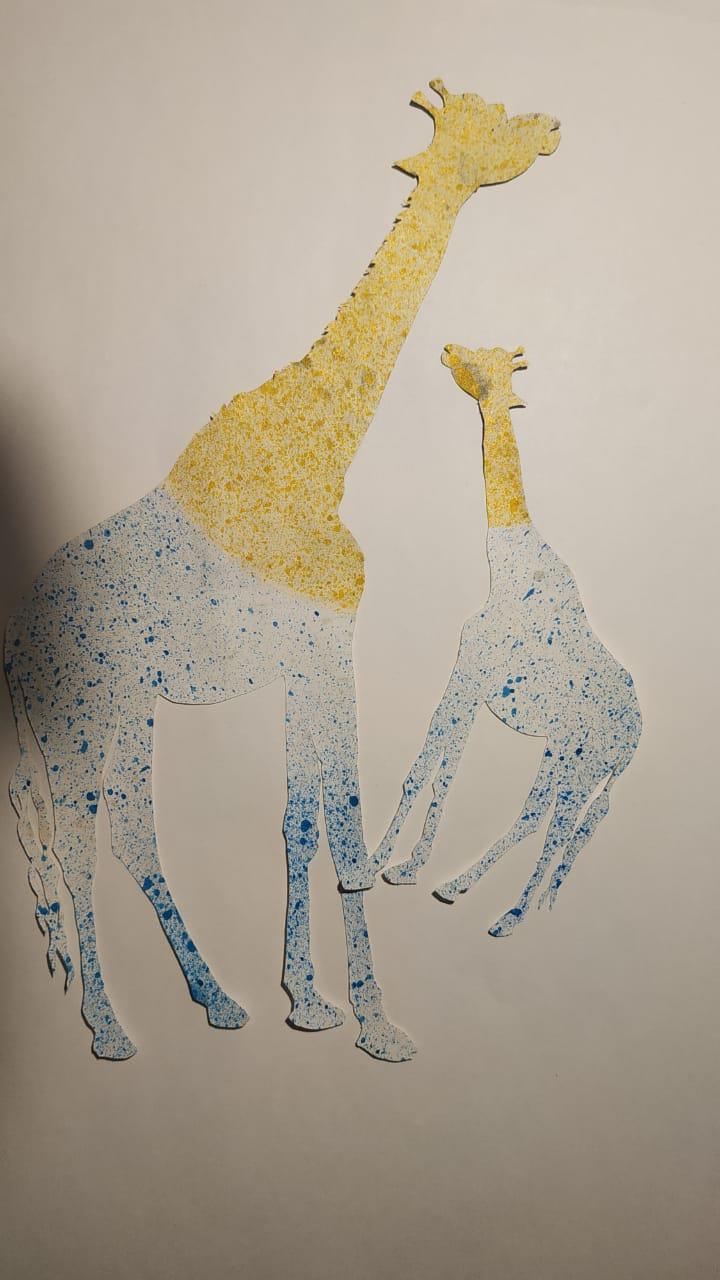 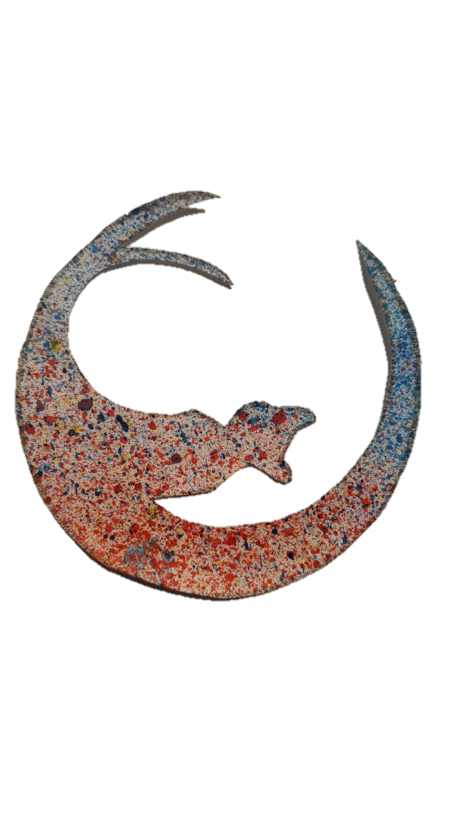 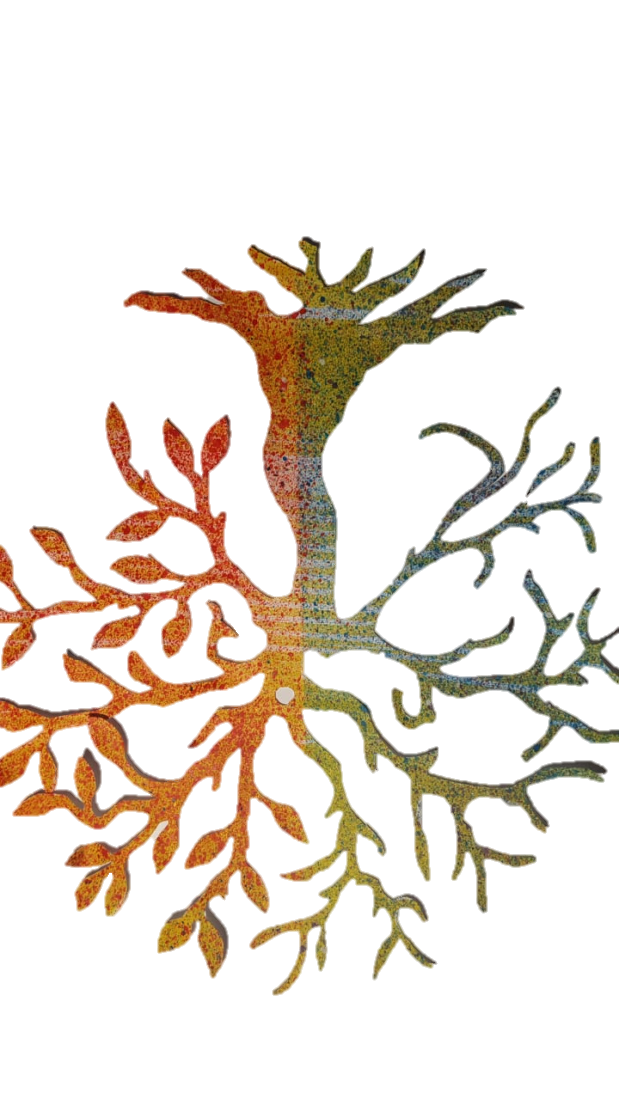 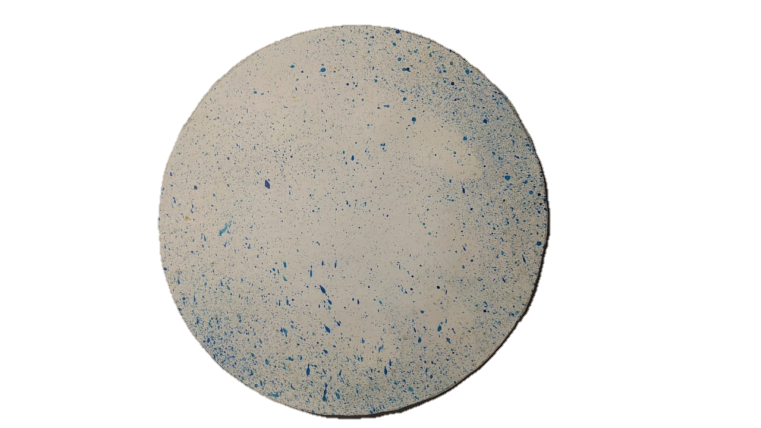 Получилось очень интересно и красиво. Вот мои самые любимые работы:
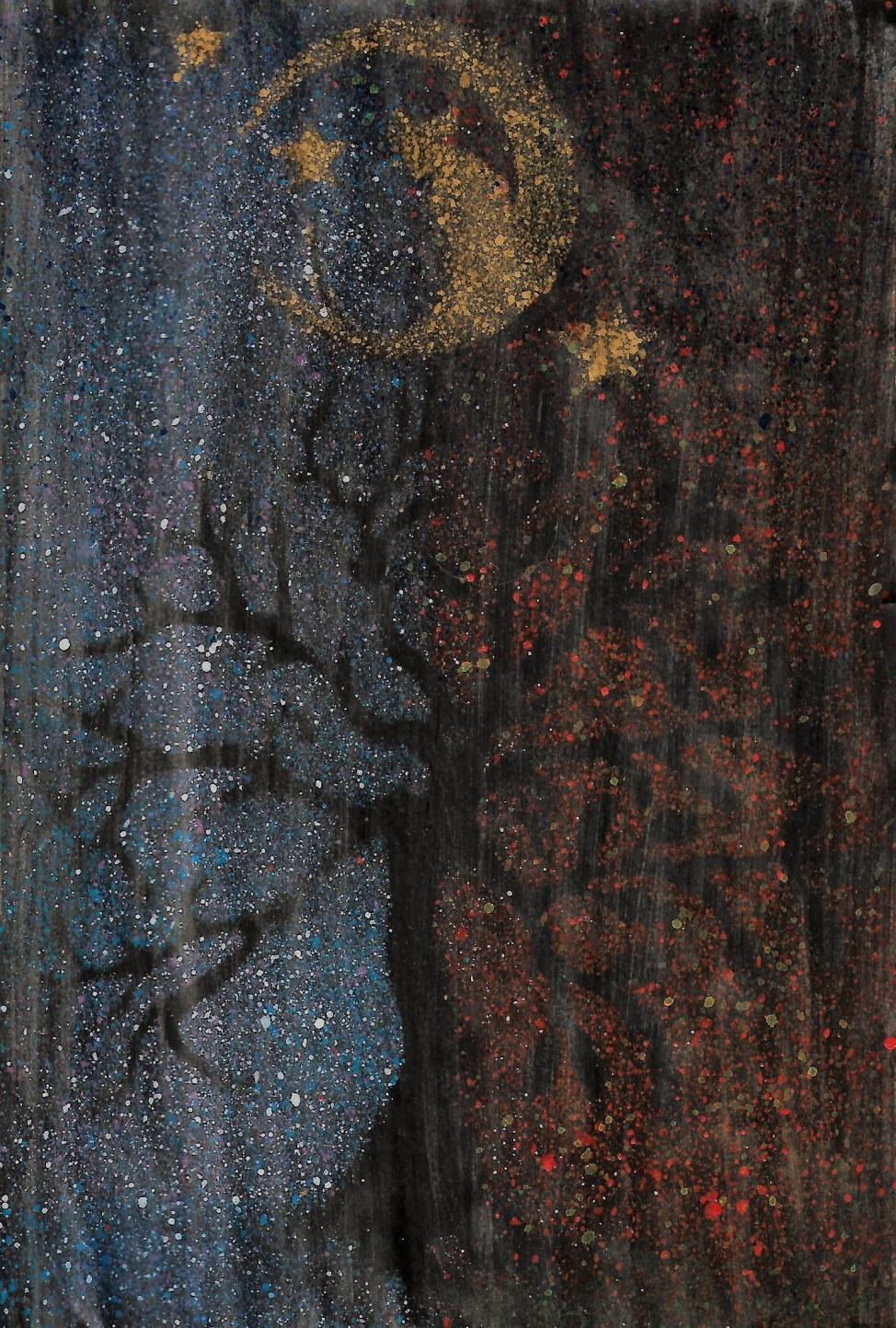 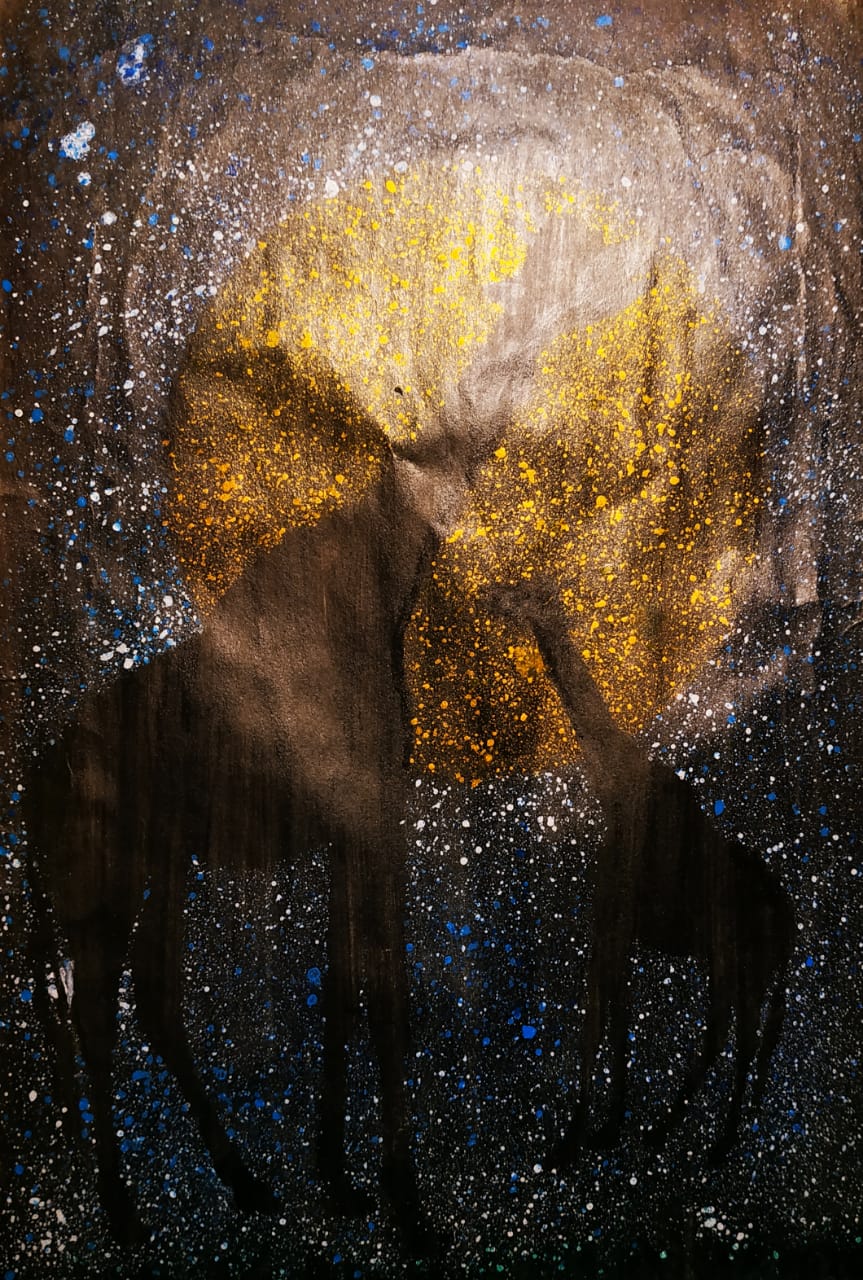 СПАСИБО ЗА ВНИМАНИЕ!!!!